PGTS
TABLE OF CONTENTS
Content
Introduction
Description Slides
PART
PART
About Our Works
Photo Galleries
01
03
Who We Are
Client Testimonials
Introduction
Description Slides
PART
PART
Who We Work With
References
02
04
Who We Are
Map Analysis
TEXT + IMAGE
Two Images
PROJECT NAME
Sed in ex sed libero rhoncus molestie id vitae libero. Aenean semper posuere ullamcorper. Phasellus maximus tempus scelerisque. Nulla accumsan augue eget mauris tincidunt, vel tempus leo pharetra. Sed in velit blandit, sagittis ante sit amet, porttitor dolor. Donec egestas ultrices urna sit amet ornare. Nulla venenatis a tellus sit ame. Sed commodo, arcu non tempus consequat.
NUMBER POINTS
Description
Sed in ex sed libero rhoncus molestie id vitae libero. Aenean semper avevam posuere ullamcorper. Phasellus maximus.
Sed in ex sed libero rhoncus molestie id vitae libero. Aenean semper avevam posuere ullamcorper. Phasellus maximus.
1
4
Sed in ex sed libero rhoncus molestie id vitae libero. Aenean semper avevam posuere ullamcorper. Phasellus maximus.
Sed in ex sed libero rhoncus molestie id vitae libero. Aenean semper avevam posuere ullamcorper. Phasellus maximus.
2
5
Sed in ex sed libero rhoncus molestie id vitae libero. Aenean semper avevam posuere ullamcorper. Phasellus maximus.
Sed in ex sed libero rhoncus molestie id vitae libero. Aenean semper avevam posuere ullamcorper. Phasellus maximus.
3
6
CREATIVE INFOGRAPHIC
Step-Wise Circles
1
2
3
Lorem ipsum dolor sit amet, consectetur adipiscing elit. Phasellus effici.



EJECT
DOT CIRCLE
FIRE
Lorem ipsum dolor sit amet, consectetur adipiscing elit. Phasellus efficitur placerat egestas. Quisque dictum nibh in leo vestibulum, eget semper sapien placerat. Suspendisse potenti. Aliquam sem felis, vulputate. Fringilla a, fringilla non mauris. Vivamus eu varius metus. Curabitur gravida nisi pulvinar turpi. Sed in ex sed libero rhoncus molestie id vitae libero. Aenean semper posuere ullamcorper.
CUSTOM CHART
Triangles
90%
95%
75%
60%
70%
55%
2012
2013
2014
2015
2016
2017
PROJECT GALLERY
Four Photos
PROJECT NAME
PROJECT NAME
PROJECT NAME
PROJECT NAME
OUR TEAM
Meet Our Friends
JOHN DOE
JOHN DOE
JANE DOE
JANE DOE
CEO
CFO
CIO
HR MANAGER
Sed in ex sed libero rhoncusoui molestie id vitae libero aenearona.
Sed in ex sed libero rhoncusoui molestie id vitae libero aenearona.
Sed in ex sed libero rhoncusoui molestie id vitae libero aenearona.
Sed in ex sed libero rhoncusoui molestie id vitae libero aenearona.
MOCKUPS
All Devices
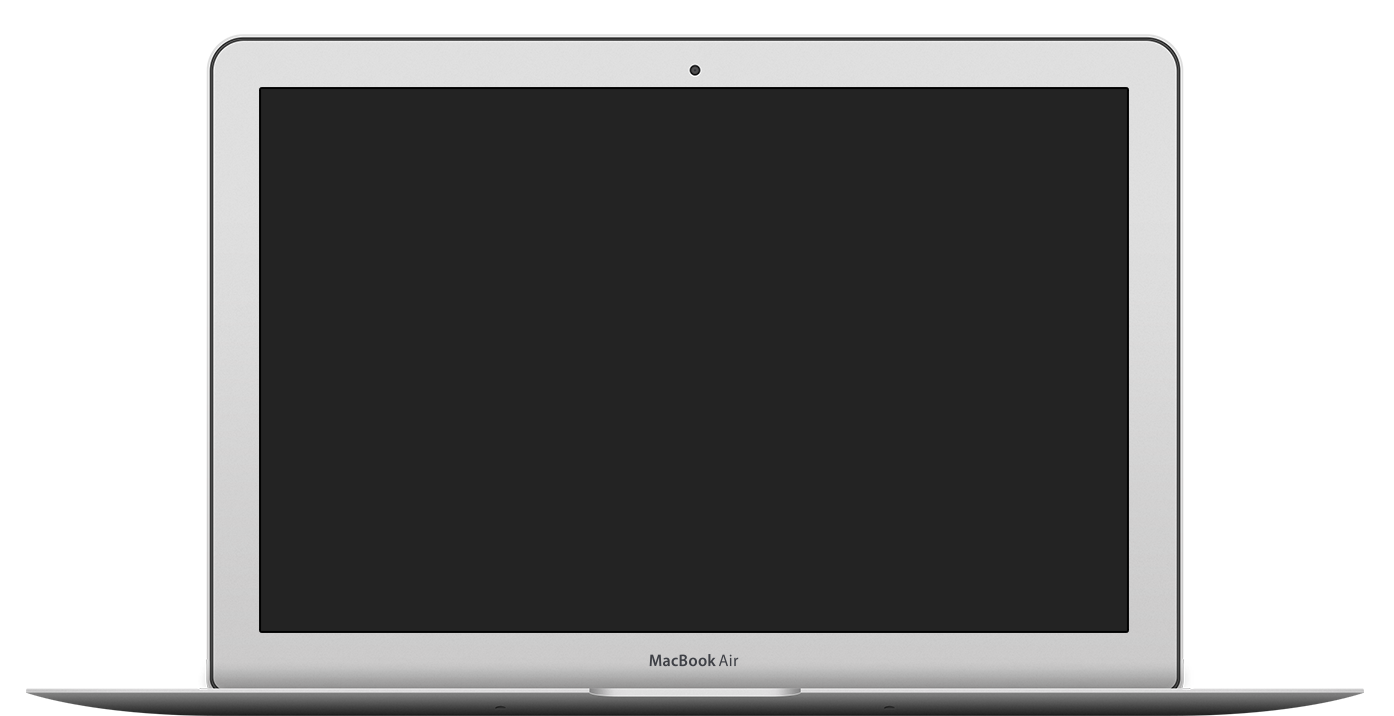 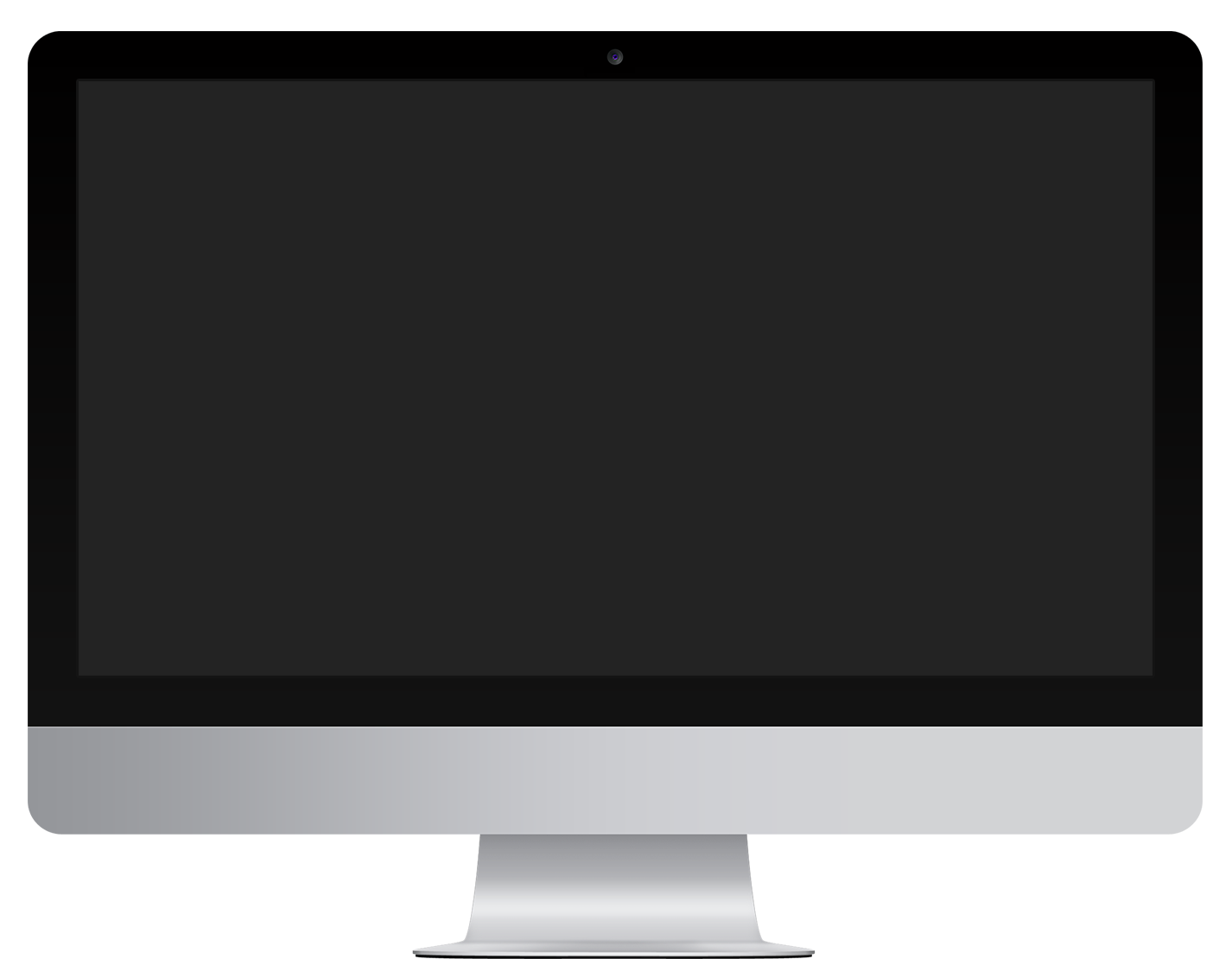 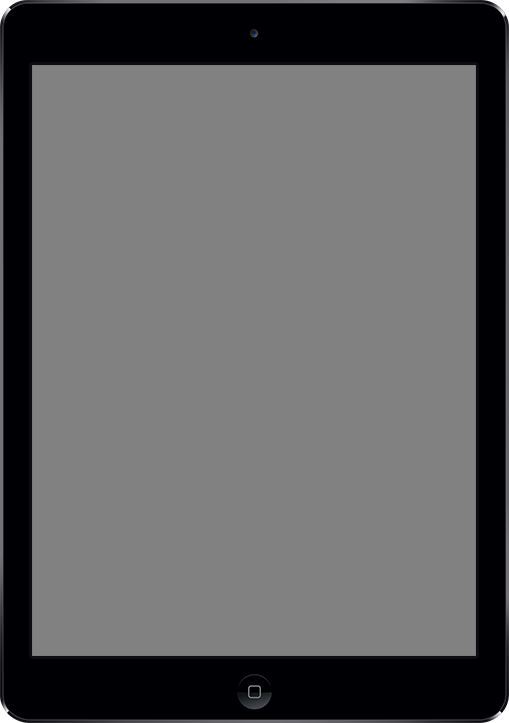 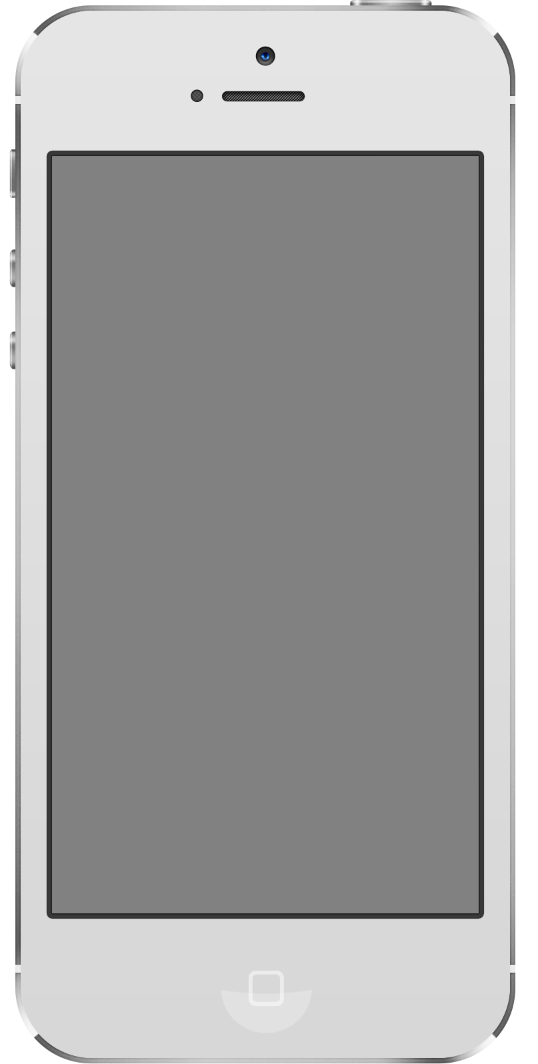 CLIENT TESTIMONIALS
What They Say
Lorem ipsum dolor sit amet, consectetur adipiscing elit. Phasellus efficitur placerat.
Lorem ipsum dolor sit amet, consectetur adipiscing elit. Phasellus efficitur placerat.


JOHN DOE
JANE DOE
Phasellus avere maximus tempus scelerisque. Nulla accumsan augue eget mauris tincidunt, vel tempus leo pharetra. Sed in velit blandit, sagittis ante sit amet, porttitor dolor. Donec egestas ultrices urna sit amet ornare.
CONTACT US
Contact Info

0123-456-789

CHIME@MAIL.COM

CHIME ST. NO:1 NYC

THANK YOU FOR LISTENING!
ANY QUESTIONS?